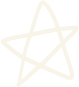 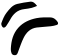 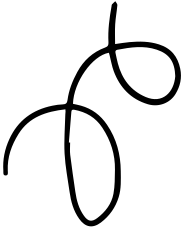 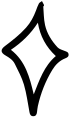 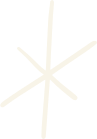 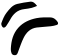 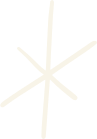 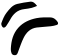 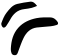 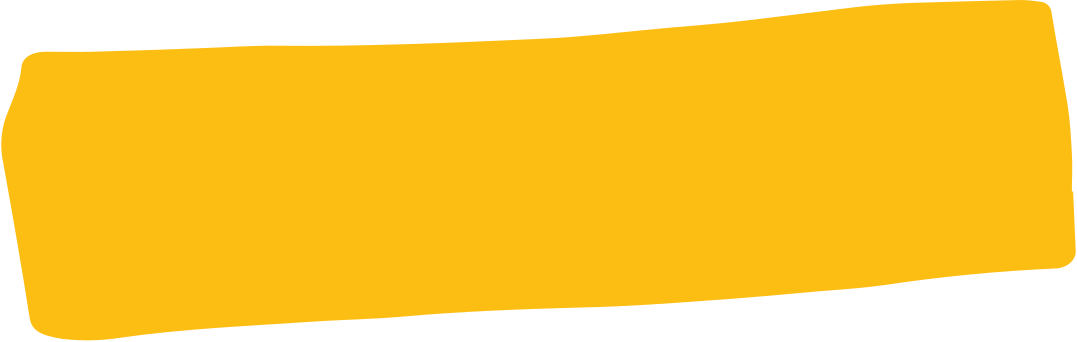 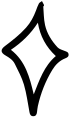 CONVERSATORIO
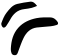 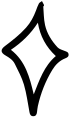 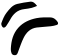 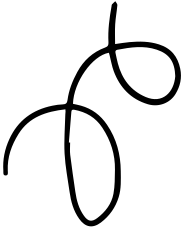 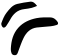 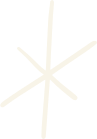 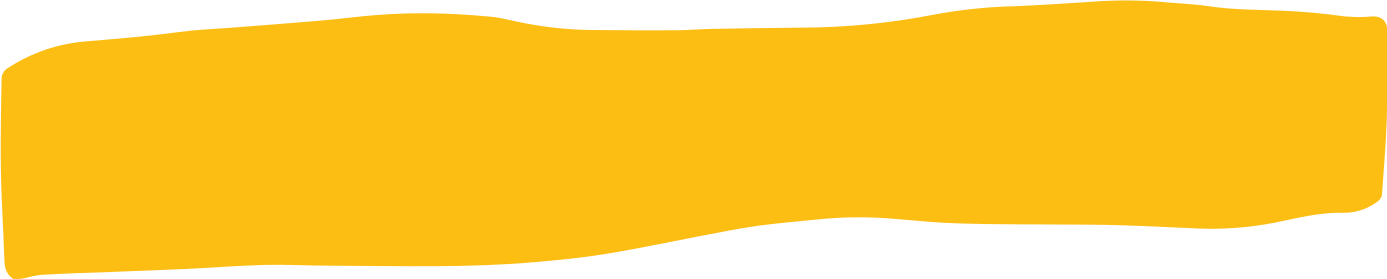 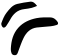 Clase número 4.
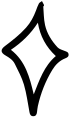 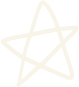 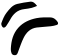 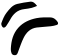 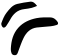 ¿QUÉ ES UN CONVERSATORIO?
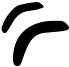 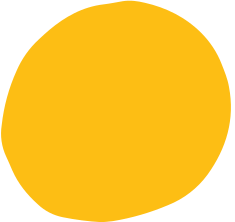 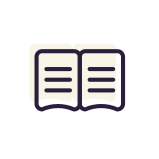 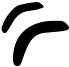 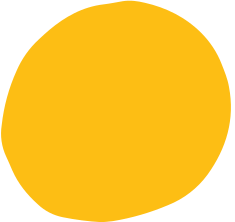 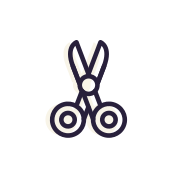 Un conversatorio es la acción de hablar con otras personas, generalmente conocidas que se reunen para discutir opiniones sin diferencia de jerarquias entre los integrates
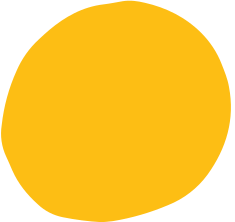 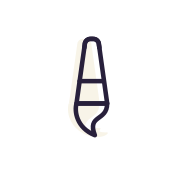 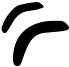 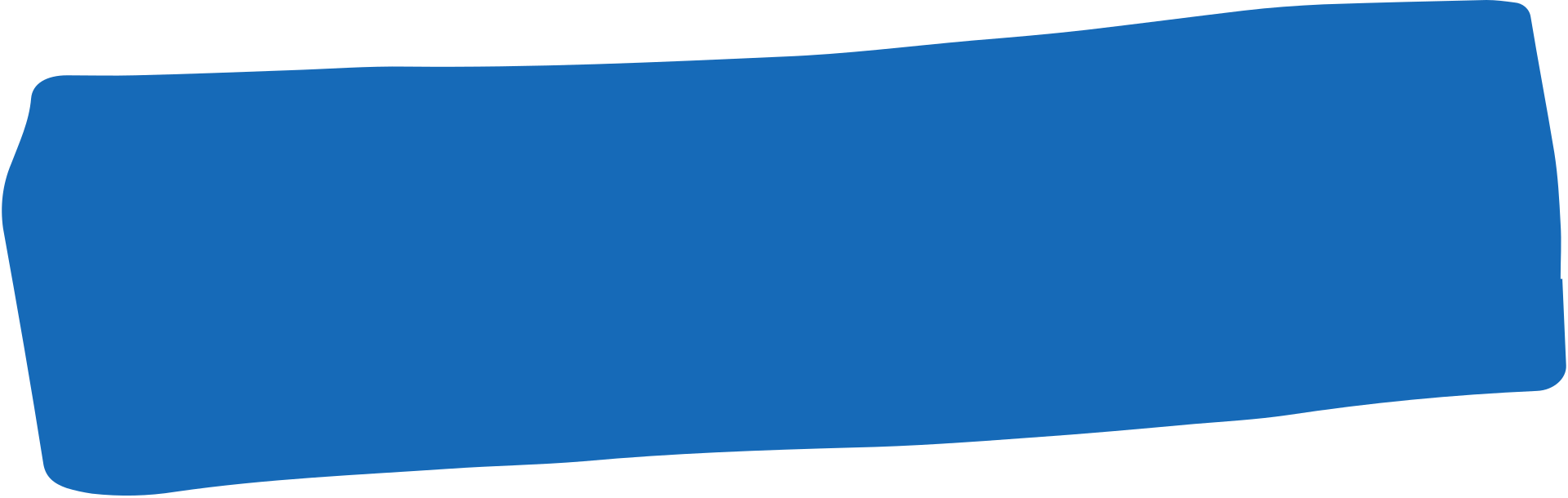 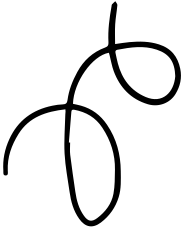 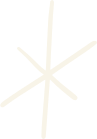 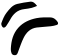 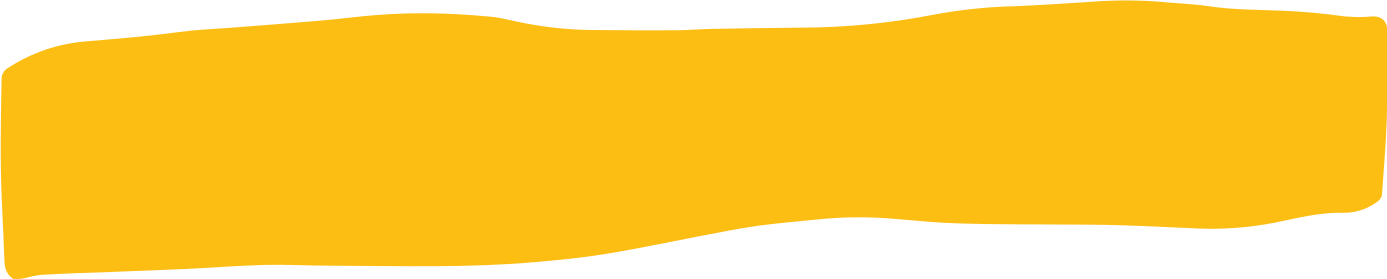 ¿QUIENES COMPONEN UN CONVERSATORIO?
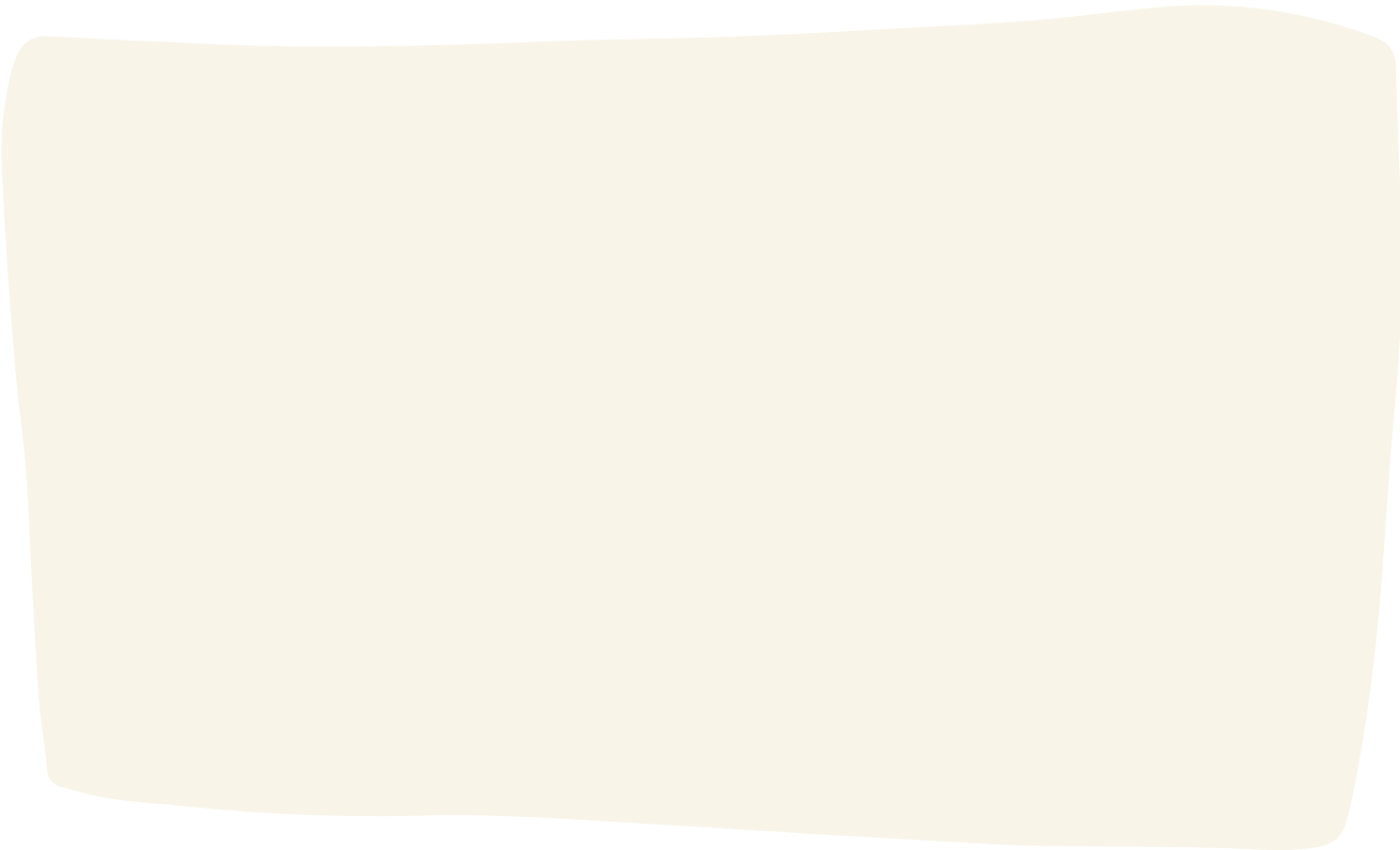 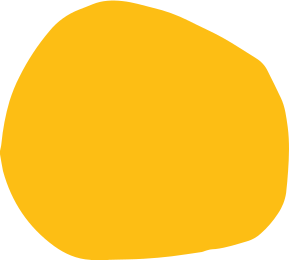 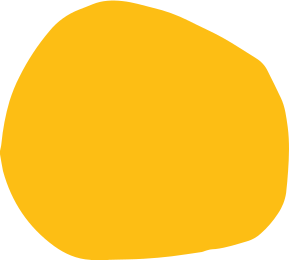 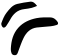 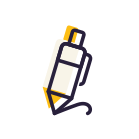 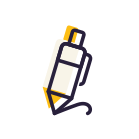 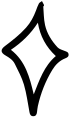 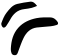 Moderador o coordinador
Relator
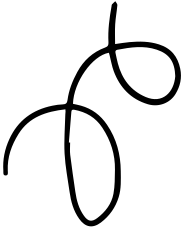 Esta es la persona seleccionada para guiar los parámetros y reglas que se establecen en el evento.
Esta es la persona seleccionada para tomar apuntes y resumir los temas discutidos
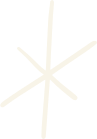 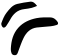 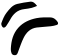 Turnos
Tiempo
Orden
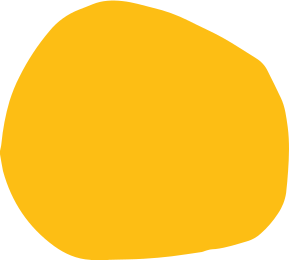 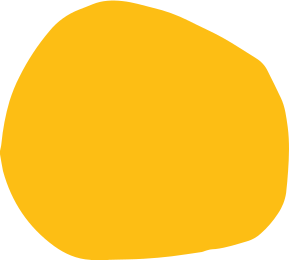 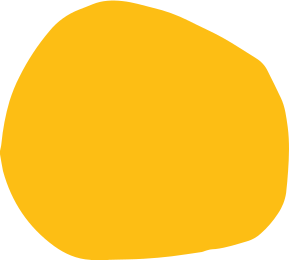 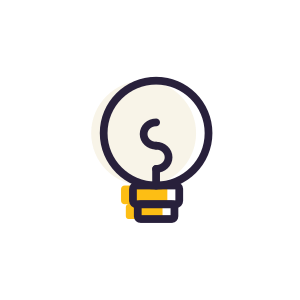 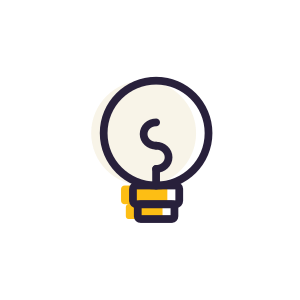 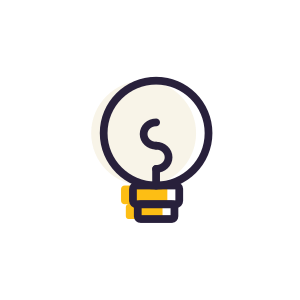 Son necesarios para que cada participante pueda exponer sus ideas en el momento oportuno.
Si bien no hay un tiempo determinado y específico para la duración de un conversatorio es bueno que al momento de organizar se establezca un estimado de la duración de este.
Este es el proceso o línea a seguir durante las intervenciones.
El moderador es encargado de que se respete el orden de la conversación y se respeten los turnos
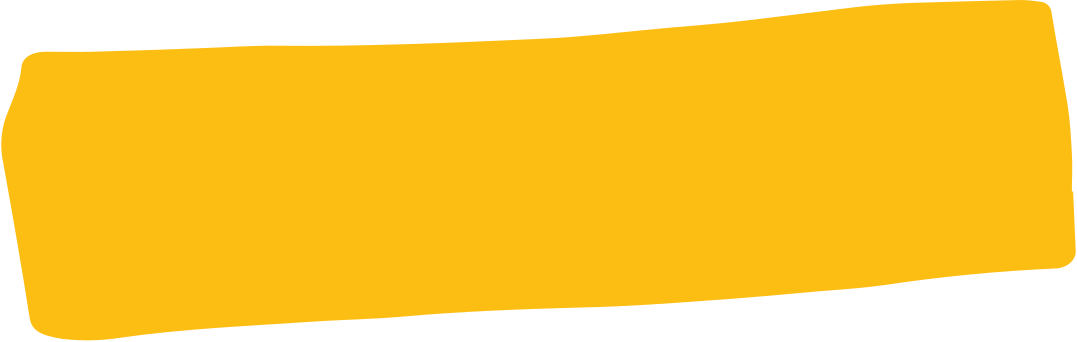 CARACTERÍSTICAS
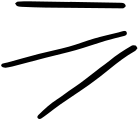 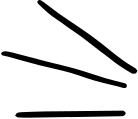 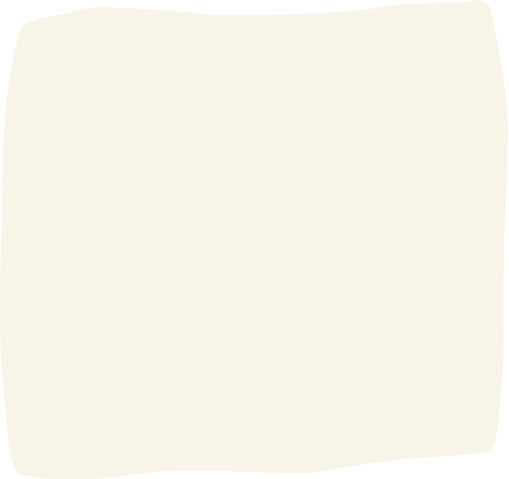 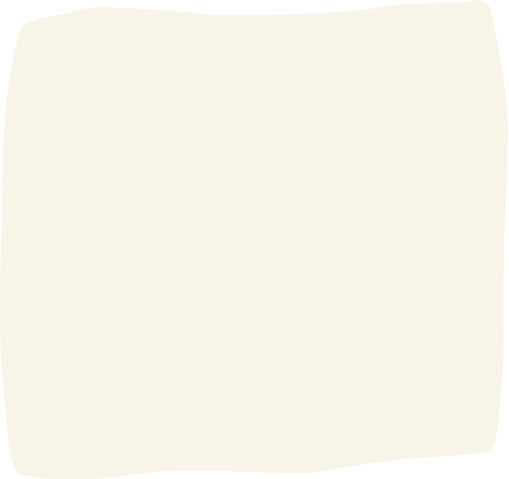 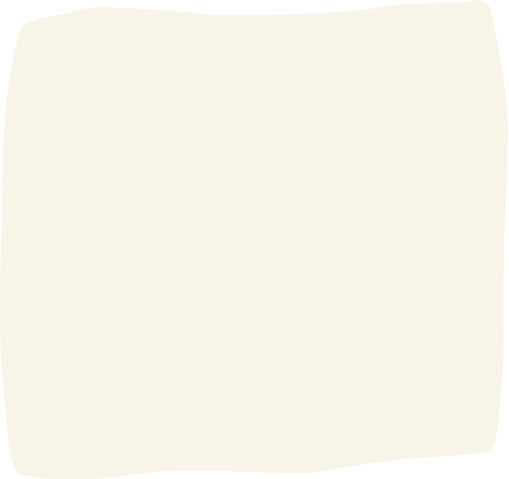 ASPECTOS A CONSIDERAR
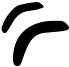 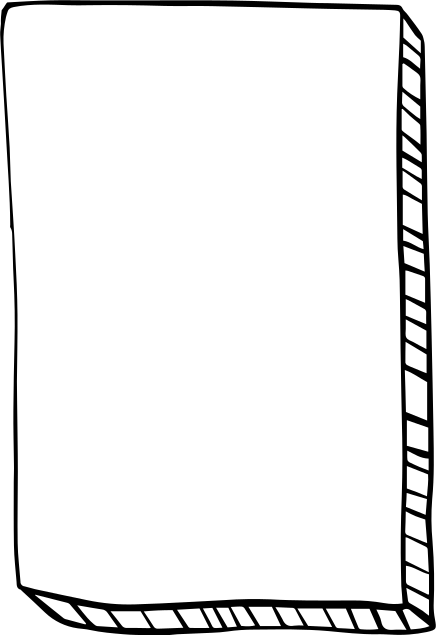 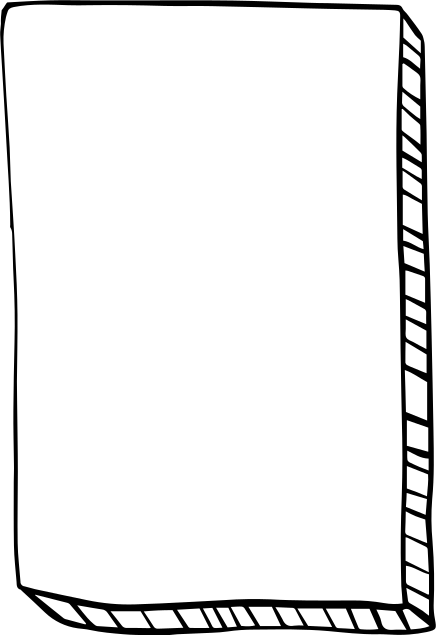 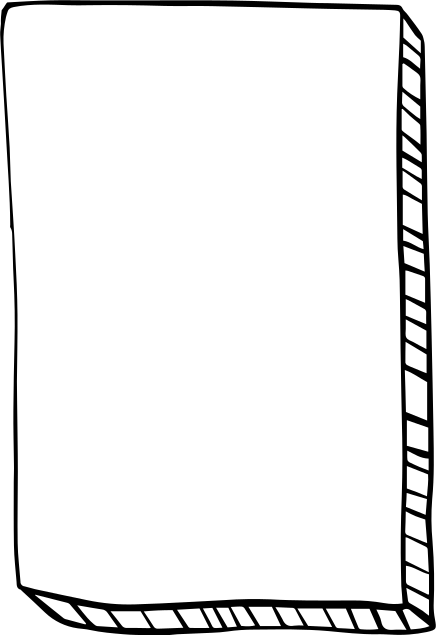 Organización
Temas
Preguntas
Los temas a tratar dentro de la presentación deben ser seleccionados con anterioridad, para que todos los participantes de la conversación puedan expresar su opinión.
La organización es establecida por el moderador y este debe estar pendiente de todos los participantes procurando que haya equidad entre las participaciones individuales.
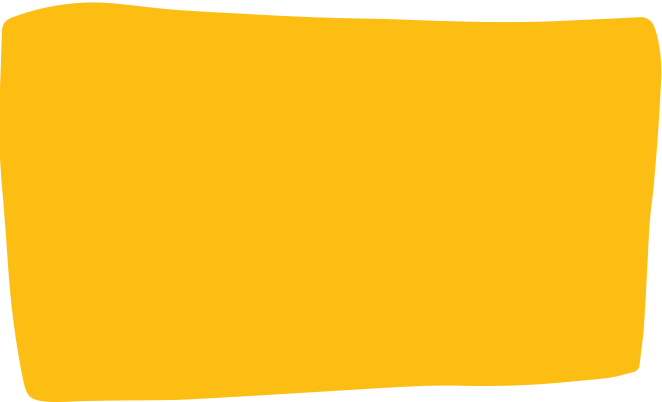 Las preguntas pueden ser programadas con anterioridad o pueden ser de manera espontánea
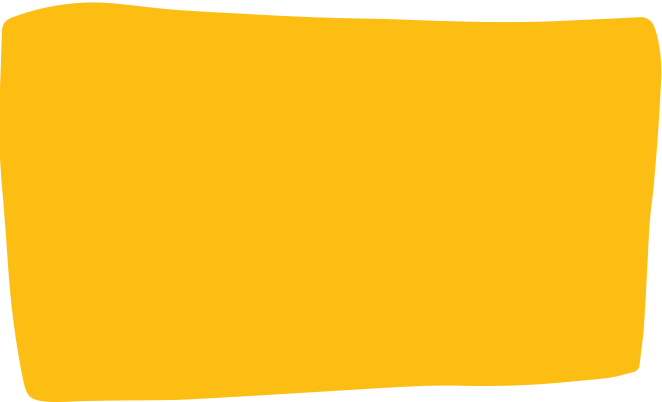 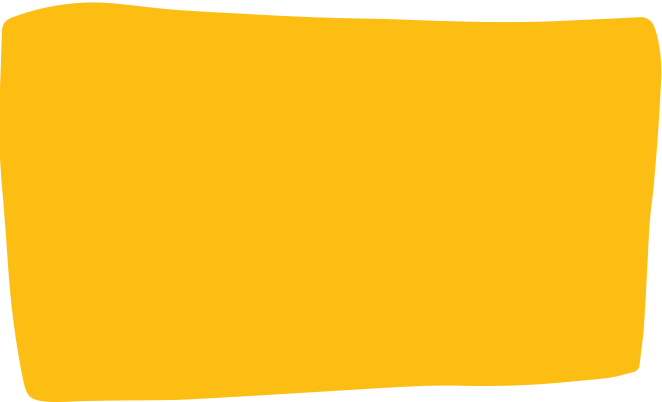 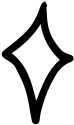 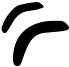 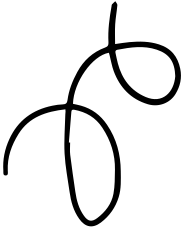 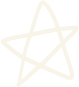 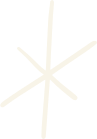 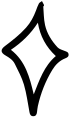 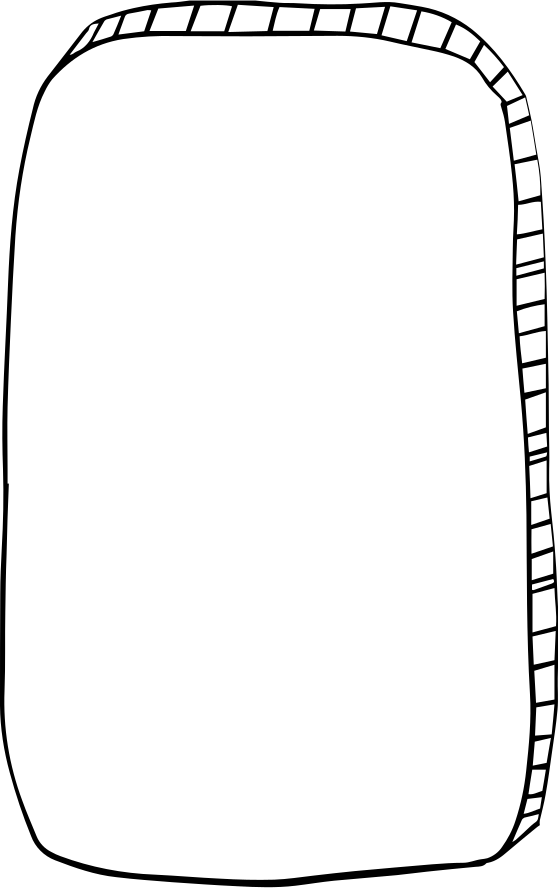 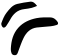 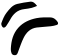 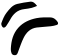 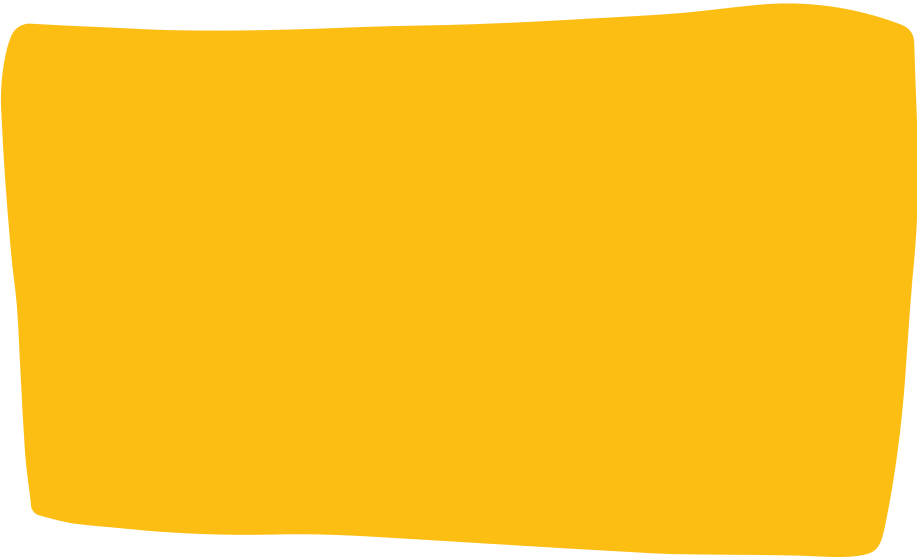 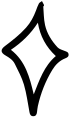 TIPOS DE CONVERSATORIO
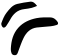 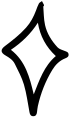 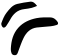 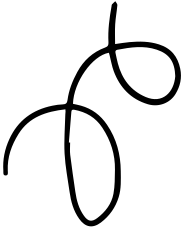 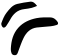 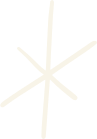 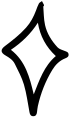 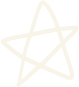 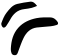 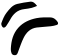 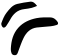 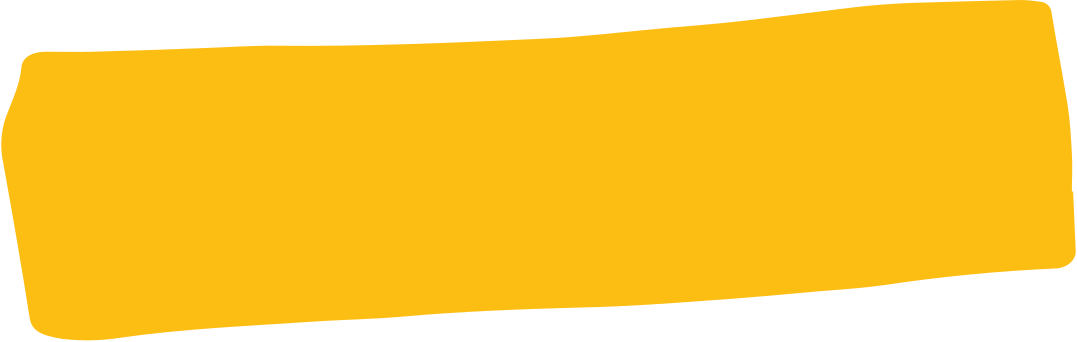 IMPROVISADA
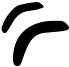 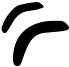 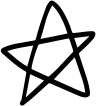 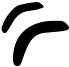 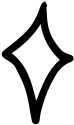 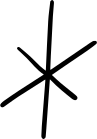 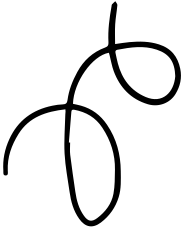 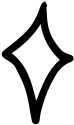 Esta es de un carácter más amigable, sin necesidad de tener un tema seleccionado con anterioridad, simplemente es una conversación para compartir y disfrutar.
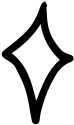 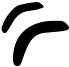 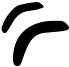 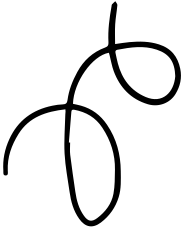 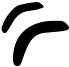 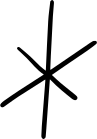 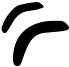 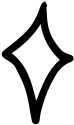 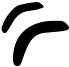 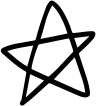 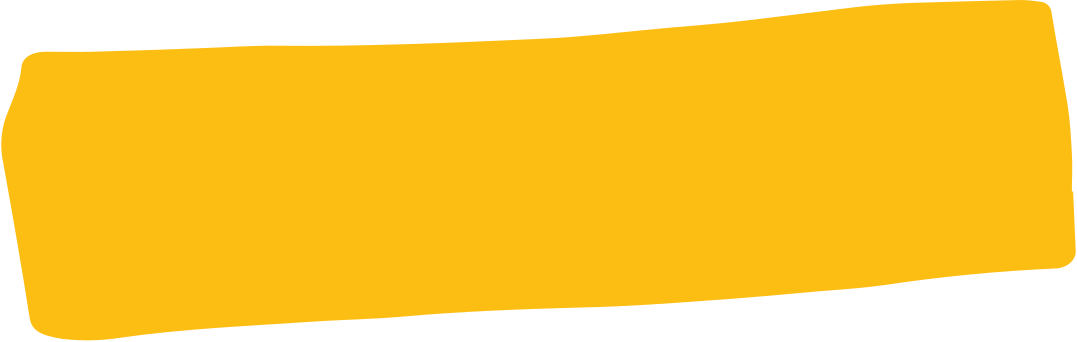 DIRIGIDA
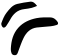 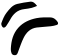 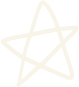 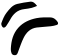 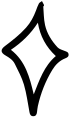 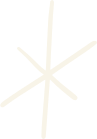 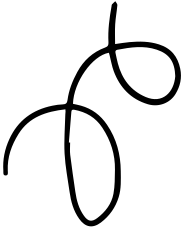 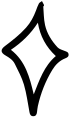 Esta es más estructurada, posee un objetivo, sirve para intercambiar opiniones, se establece el tema del cual se hablará con anterioridad, hay un moderdor que dirige la conversación, entre otras características.
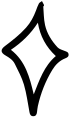 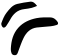 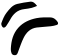 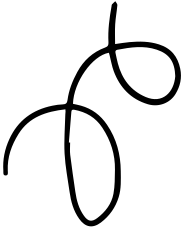 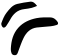 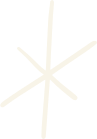 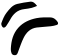 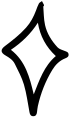 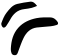 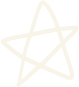 DEBATE V/S CONVERSATORIO
¿Cuál es la diferencia entre los dos?
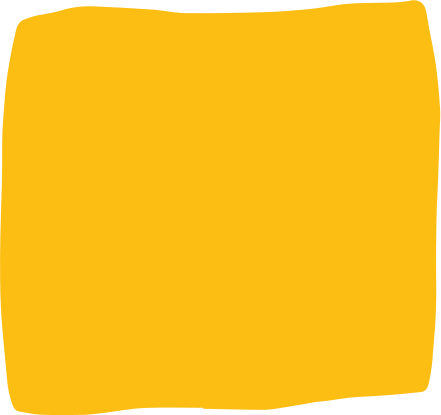 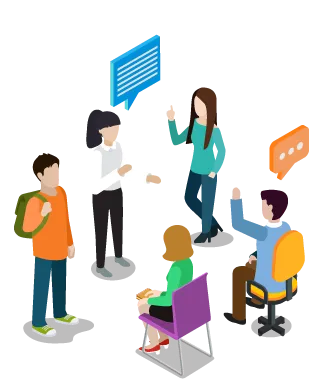 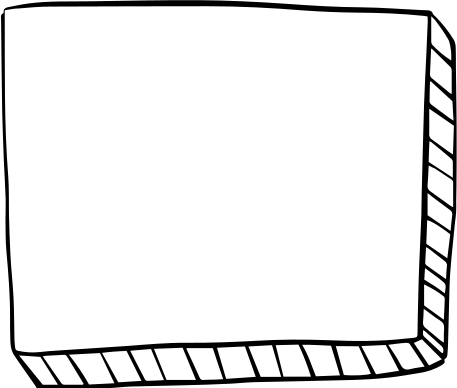 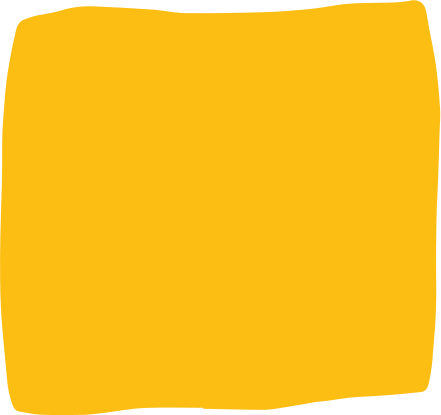 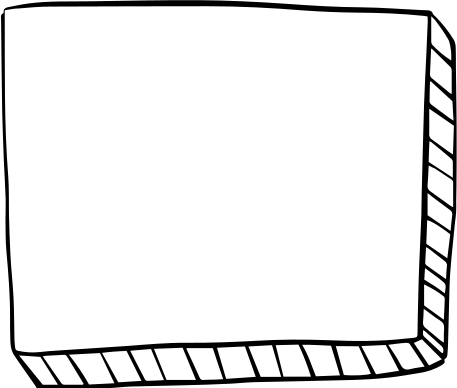 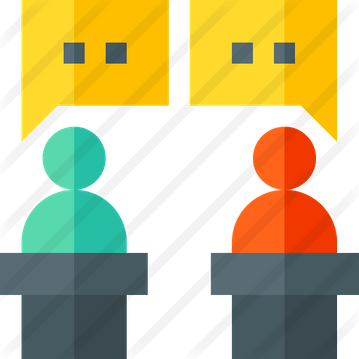 El conversatorio es conocido porque tiene el objetivo de conversar o de hablar familiarmente entre varias personas, ya sea por un tema determido o varios temas.
El debate es conocido por presentar dos posturas frente a un tema, , donde precisamente se exponen sus argumentos y si es posible contradecir a los de la otra postura.
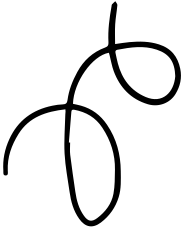 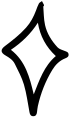 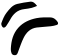 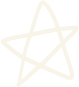 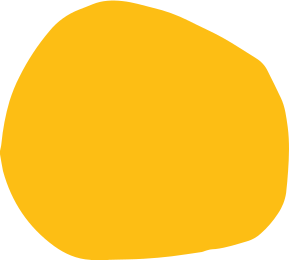 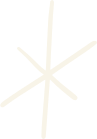 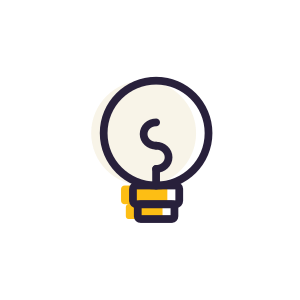 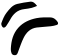 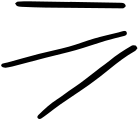 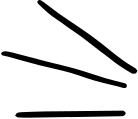 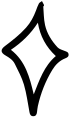 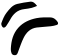 EJEMPLOS
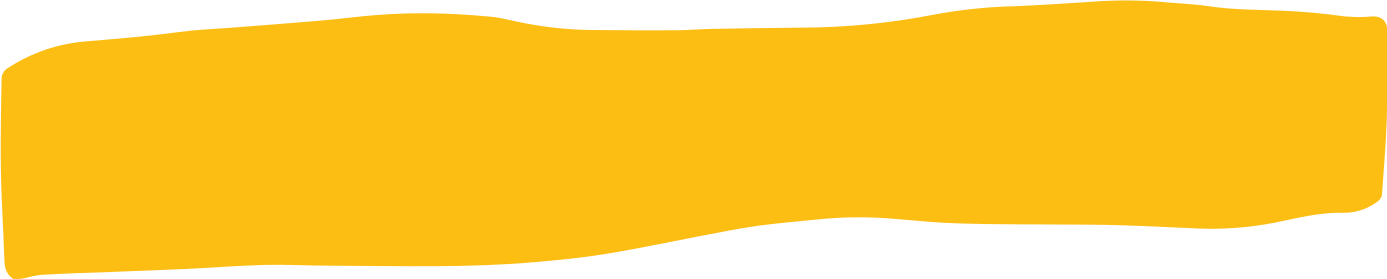 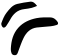 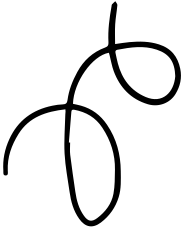 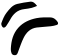 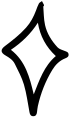 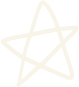 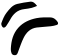 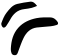 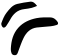 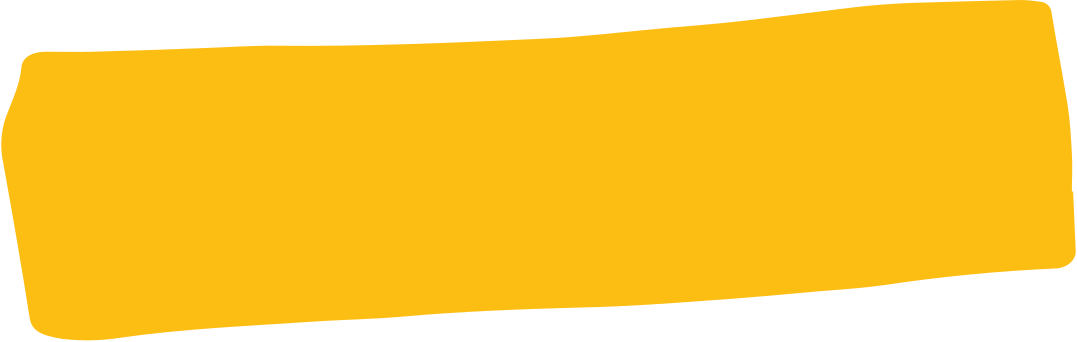 ESCANEA!
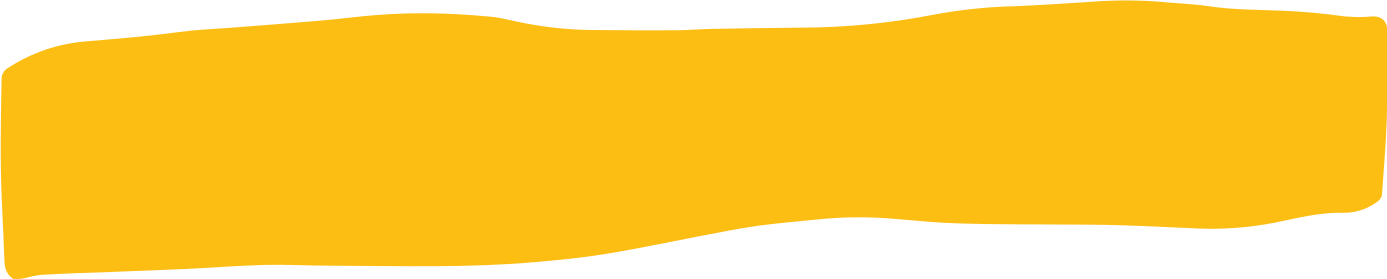 Conversatorio 2:   la nueva "normalidad" de clases online, tras la pandemia.
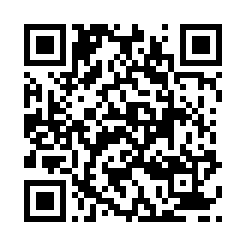 A continuación te dejare 3 códigos QR que te llevarán directo a unos conversatorios,  debes observarlos a modo de ejemplo.
Si no puedes escanear los códigos te dejaremos el link de cada  uno, o si lo prefieres hablanos y te enviaremos el vídeo por correo
https://www.youtube.com/watch?v=vm2FTIHpPoM
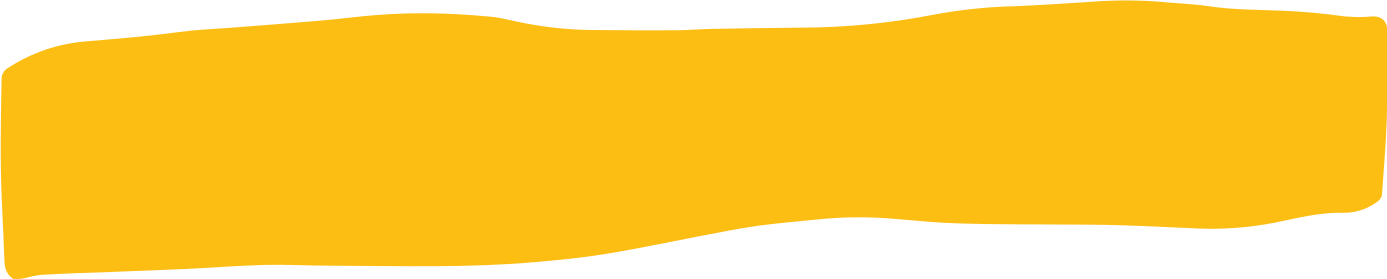 Conversatorio 1:    El movimiento feminista en México.
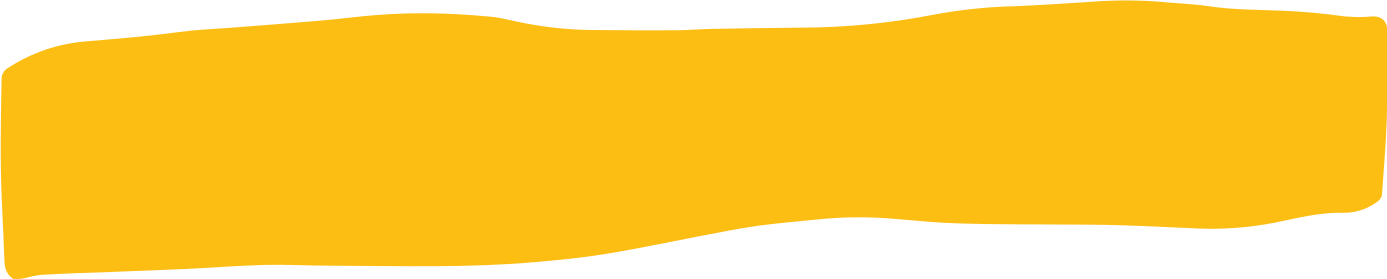 Conversatorio 3:     Pandemia, los derechos humanos y la salud mental.
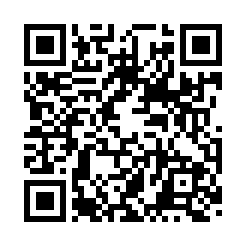 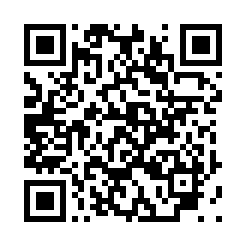 https://www.youtube.com/watch?v=573T1mrVXSw
https://www.youtube.com/watch?v=rsm9ulp4fR4
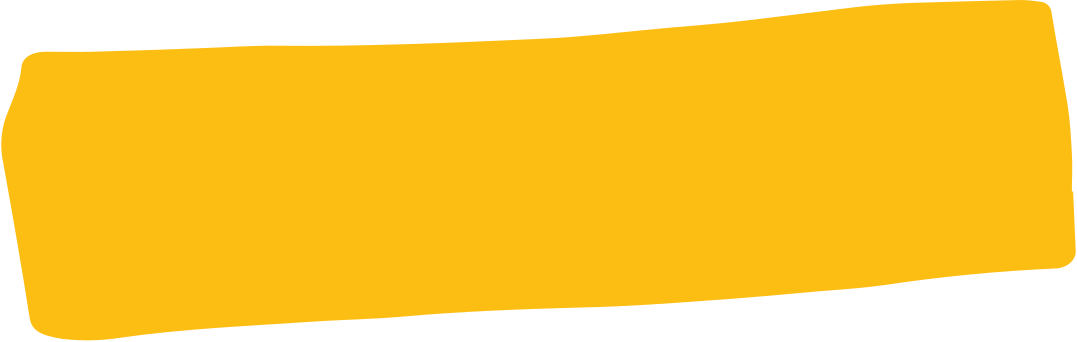 ¡ACTIVIDAD!
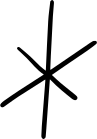 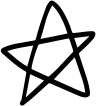 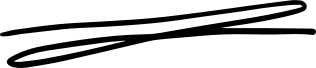 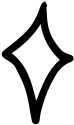 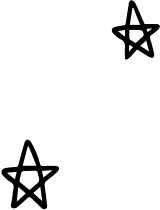 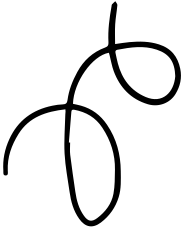 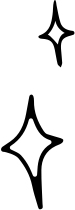 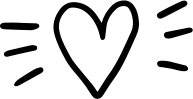 Para nuestra actividad deberán estar atentos a sus correos o instagram de la asignatura, donde les informaremos el día y la hora en el cuál haremos nuestro en vivo por Instagram, ahí deberán conectarse para participar, ¡Así que atentos!
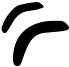 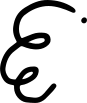 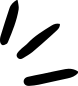 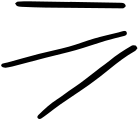 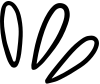 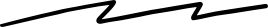 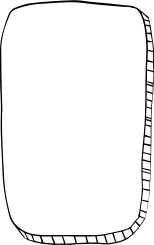 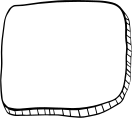 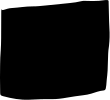 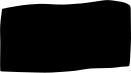 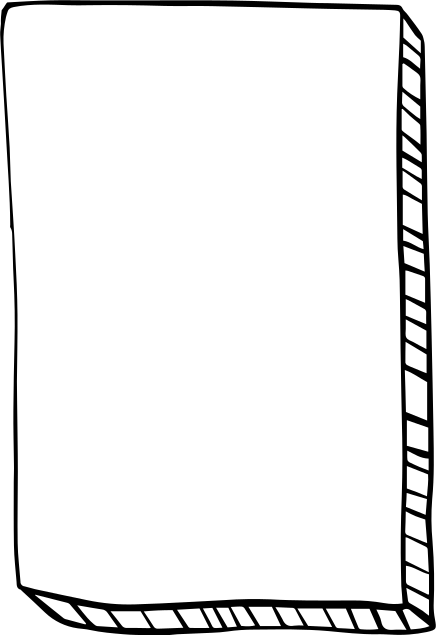 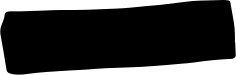 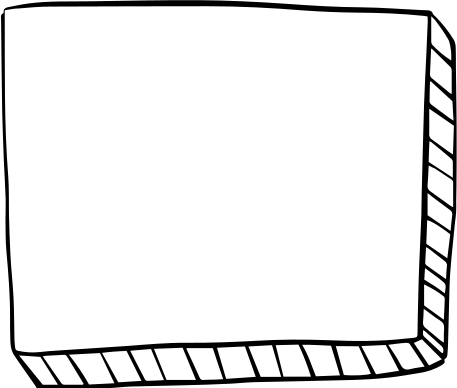 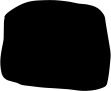 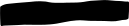 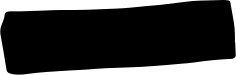 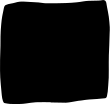 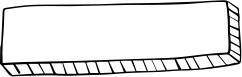 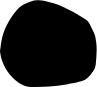 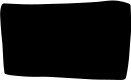 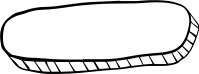 Recuerda que si tienes alguna duda sobre el contenido, puedes comunicarte con nostras, a través del instagram o vía correo electronico